Консервативний напрям у політичних ученняхXVIII–XIX століть
план
1.Політичне вчення Е. Берка як підґрунтя класичного консерватизму 2.Традиціоналізм Ж. де Местра.
3. Основні закони суспільства в ученні Л. де Бональда
консерватизм
Традиційні  цінності (національні, релігійні, цивілізаційні)
еволюційна інтерпретація суспільного поступу
надавали значущості спонтанно та природно сформованим інститутам, як-от: мова, мораль, звичаї, цінності тощо.
Едмунд Берк (1729–1797)
був членом Палати громад, авторитетним представником Партії вігів і заслужив славу доброго оратора
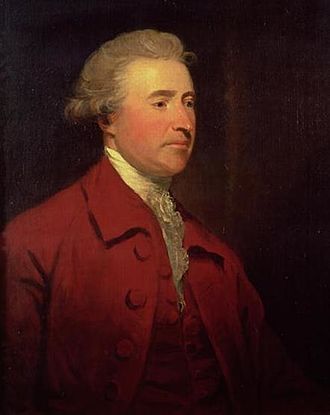 Основні праці:
«Філософське дослідження про походження наших ідей піднесеного і прекрасного» (1757), «Захист природного суспільства» (1756), «Роздуми про революцію у Франції» (1790).
Повага до традицій
про цінність усталених речей: «Наука управління є практичною за своєю природою, спрямованою на практичні цілі, а також справою, яка вимагає досвіду, часом набагато більшого, ніж окремішня людина, – нехай найпроникливіша й спостережлива, – спроможна набути протягом усього свого життя; отож необхідно з безмежною осторогою відважуватися на повалення будівлі, яка упродовж століть цілком успішно слугувала загальним цілям суспільства, або ж на її радикальне оновлення, не маючи перед очима моделей чи зразків, корисність яких доведено».
Критика понять «свобода» і «права людини»
«Мені нічого сказати щодо незграбної підступності їхньої (французів) політичної метафізики. Нехай собі нею тішаться на шкільному рівні»
Ставлення до змін
Я ні в якому разі не виключав би зміни; але коли б навіть щось змінював, то для того, щоб зберегти. До такого захисту мене б примусили великі нещастя. У тому, що я робив би, я мав би наслідувати предків. Я робив би виправлення, наскільки б це було можливо, у стилі самої будови. Політична далекоглядність, стримана обережність, мораль, а не хвороблива сором’язливість – ось основні принципи предків у їхніх вирішальних вчинках. Е. Берк
прихильник ієрархічного поділу суспільства
Берк палко шанував це надбання людства. Високо цінуючи внесок діячів античності в поділ громадян на класи, Берк обстоює солідарну позицію зі Ш.-Л. Монтеск’є, який зазначав, що, класифікуючи громадян, видатні законодавці античності найповніше виявили свої здібності й навіть перевершили себе.
Прихильне ставлення до аристократії
«без якої не може бути нації»
наявність гідної освіти та виховання
увага до громадської думки
розуміння суспільних суперечностей
привертання уваги мудрих і вчених діячів
шанування честі й обов’язку
 уміння віддавати накази, пильність, обережність, розум тощо. 

«проміжна, примірювальна ланка між Богом і людиною»    нагляд за виконанням законів і правосуддя
належність до багатих торгівців
володіння такими якостями, як справедливість, постійність, старанність, охайність
Виправдовує майновий поділ
«сутнісною основою власності, сформованої на поєднанні засад придбання та збереження, є те, що вона повинна бути нерівною»
релігія
«Основа громадянського суспільства і джерело усього доброго та втішного»

наділення вільних громадян певною часткою влади для забезпечення власної свободи має вселяти в громадян «здоровий трепет шанобливості» та усвідомлення того, що вони відповідають перед Усевишнім.
Критика демократії
спростовує абсолютну демократію, уважаючи її «найбезсоромнішою річчю на світі»: «Я не бачу ніякої ні політики, ні користі, як і права, у формулюванні принципу, що більшість людей на чолі зі своїм головою слід уважати за народ, і тому її воля – як воля народу – має бути законом».
права людини
наголошує на необхідності й навіть природності їх обмеження урядуванням, оскільки

 «право на все спонукає до безмежних бажань».
свобода
на противагу індивідуалістичним трактуванням сенсу свободи, наголошував на її соціальній сутності. 

«Свобода (liberty)», як на мене, це соціальна свобода (freedom).
Славна революцію (1688 р.) в Англії – приклад змін
з престолу скинули короля Якова ІІ та допустили до влади нідерландського правителя Вільгельма Оранського, якого стали іменувати Вільгельмом ІІІ та який владарював спільно з Марією ІІ – донькою скинутого монарха
Помірковані люди, перш ніж заявити щось, повинні придивитися до того, як використовується влада; це особливо потрібно робити, коли маємо справу з новою владою нових людей, про принципи, звички та нахили яких ми знаємо дуже мало – особливо у ситуаціях, коли ті, які здаються диригентами на сцені, можуть і взагалі не бути справжніми рушіями дій. Е. Берк
держава
результат «спільної угоди», в описі змісту якої впізнавані риси «суспільного договору» 

Берк акцентує на цінності партнерства, зазначаючи, що «це – партнерство у всілякій науці, у всілякому мистецтві, у всілякій доброчесності й у всілякій довершеності».
Жозеф де Местр (1754–1821)
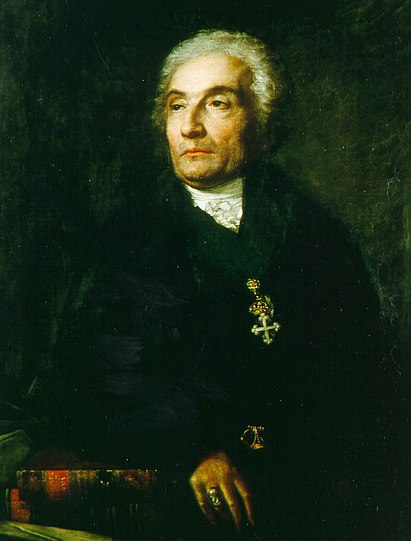 Основні праці:
«Есе про принцип породження політичних інститутів та інших людських установлень» (1810), «Про Папу» (1819), «Роздуми про Францію» (1796), «Санкт-Петербурзькі вечори» (1821), «Міркування про суверенітет» (опубліковано 1870)
Релігія
Католицизм

«за своєю суттю релігійний принцип є творчим і консервативним»
- по-перше, впливаючи на людський дух, релігія наділяє його дивовижною силою; – по-друге, уже достатньо сильний за своєю природою релігійний принцип стає ще сильнішим через захисну функцію, коли він огортає власною повагою все, що бере під опіку.
Роль релігії
освячення будь-якої речі стає її захистом: «Якщо прагнете зберегти все – освятіть усе».
Ставлення до революції
неприродність революції в розрізі історичного процесу – це аномалія
«не стільки люди керують революцією, скільки вона ними» 

«Навіть розбійники, які, здається, керують революцією, є для неї всього лише звичними знаряддями, і з тієї хвилини, коли починають претендувати на панування над нею, вони з ганьбою повержені»

революція – план, який можливо вгадати.
природність революції
Як покарання, послане Богом за злочин, що у випадку Великої французької революції вчинений французьким народом. 


зрадив своїй споконвічній місії – бути творцем і хранителем католицької віри
Просвітництво
кульмінація порочного бунту
держава
Божественне походження
«не існувало» «теорії суспільного договору»

Виникнення держави не могло бути актом угоди між людьми, які нічого не вирішували. Тому будь-яка ініціатива людини з втручання в божественні засади організації суспільства заслуговує на покарання
конституція
«Одна з найбільших помилок сторіччя, яке скоїло всі можливі помилки, полягала у вірі, ніби політичну конституцію можна написати і створити a priori, тоді як розум і досвід, об’єднавшись, стверджують: конституція – божественний витвір, і саме тому найфундаментальніші і, по суті, найконституційніші закони народу ніколи не можна написати».
закон
«Закон є справді законом і має істинну санкцію тільки тоді, коли вважають, що він походить від якоїсь вищої волі...»

– принципи політичних конституцій існують ще до всякого писаного закону
 – конституційний закон є і може бути тільки розвитком або підтвердженням неписаного права, яке існувало ще давніше
– найістотніше, власне конституційне і справді основоположне ніколи не було й навіть не могло бути написаним, не поставивши державу під загрозу
– слабкість і крихкість конституції прямо пропорційні кількості написаних конституційних статей
патріоти
«Писана конституція завжди бездушна, а між тим уся сутність справи у народному дусі… Цей дух виявляється, перш за все, у відчутті патріотизму, що надихає громадян… Справжній патріотизм далекий від всякого розрахунку і навіть абсолютно беззвітний; він полягає в тому, аби любити свою батьківщину, тому що вона батьківщина, тобто не ставлячи собі ніяких інших питань, інакше ми почнемо розмірковувати, тобто перестанемо любити…»
інститути
характер суспільних і політичних інституцій безпосередньо кореспондується з особливостями епох та народів, які завжди індивідуальні й неповторні
Народ
«єдність»

«Народ володіє загальною душею і якоюсь справжньою моральною єдністю, яка і призводить до того, що він є те, що він є».
реформа
«Слово «реформа» саме по собі, ще до всякого вивчення, завжди буде підозрілим для мудрого, і досвід усіх сторіч виправдовує цей інстинкт».
монархія
Безальтернативна форма врядування, що відображає волю Бога
Поєднання ліберальних і консервативних поглядів
«Увесь світ повинен бути перевернутий: я голосую за кращі уряди, за такі, що дадуть найбільше щастя найбільшій кількості людей»
Луї Габріель Амбруаз де Бональд
(1754–1840)
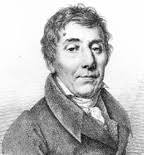 Основні праці
«Теорія політичної і релігійної влади» (1796), «Аналітичний нарис про природні закони соціального порядку» (1800), «Давнє законодавство» (1802), «Думки щодо різних предметів і політичні роздуми» (1817), «Філософське обґрунтування основоположного принципу суспільства» (1827).
діяльність
на посаді депутата активно виступав проти свободи преси, підтримував посилення покарань (зокрема за святотатство) аж до смертної кари, обстоював заборону розлучення
конституція
лише «монархічного» змісту, а підґрунтям громадянського суспільства завжди слугує союз «трону й вівтаря»
теорія ідей, відповідно до якої вони – божественні, відомі всім, утім, здатні виявитися у свідомості через освіту
 Однією з вічних ідей є ідея суспільства та держави
громадянське суспільство – це поєднання релігійного суспільства з політичним
– публічна релігія виникає внаслідок єднання релігії (як продукту злиття релігійних і моральних відносин) із публічним культом (так мислитель називає спілкування Бога з соціальним утворенням)
 – єдність влади – поєднання влади політичного суспільства та влади публічної релігії
– постійні соціальні відмінності – це різниця в статусах урядовців, яким належить реалізувати єдину владу, та решти членів суспільства; ті, хто має повноваження на застосування сили, завжди відрізняються від тих, проти кого така сила спрямована.
конституйоване громадянське суспільство
«сукупність відносин, або необхідних законів, які пов’язують між собою Бога і людину, духовних істот і фізичних істот задля їхнього спільного взаємозахисту»
закон
ієрархія
природність ієрархії в існуванні як на небі, так і на землі, де вона втілена в сім’ї, державі, насамперед у монархії, що є найбільш природною владою для людей

виправдовує рабство
Права людини
Їх нема, є лише обов’язки!!!


«Людина існує лише для суспільства, і суспільство створило її для своїх цілей: вона використовує для служби суспільству все, що отримала від природи»
інституції
Сім’я, ремесло, корпорація

магістратура, місцева й сільська комуна